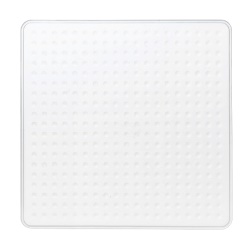 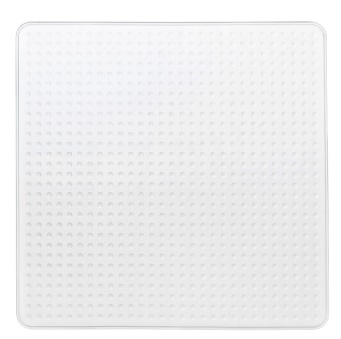 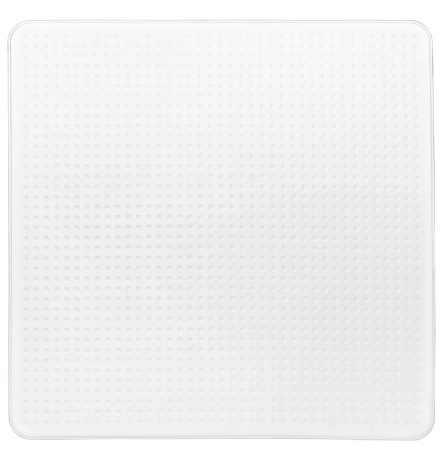 95㎜
品番:C3645
シリコーンラップ3枚セット
140㎜
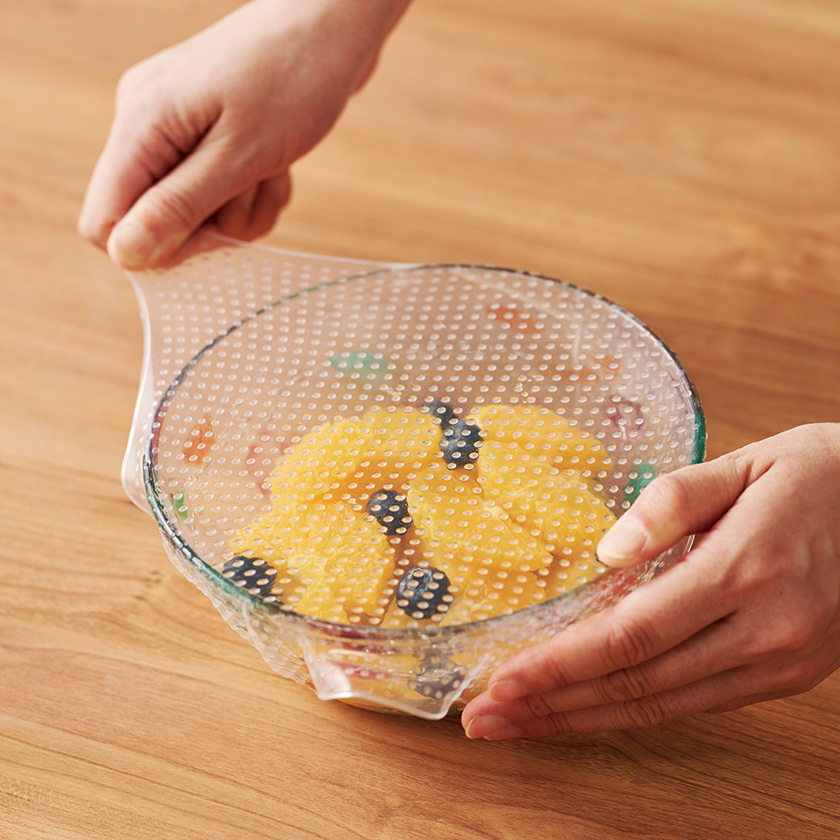 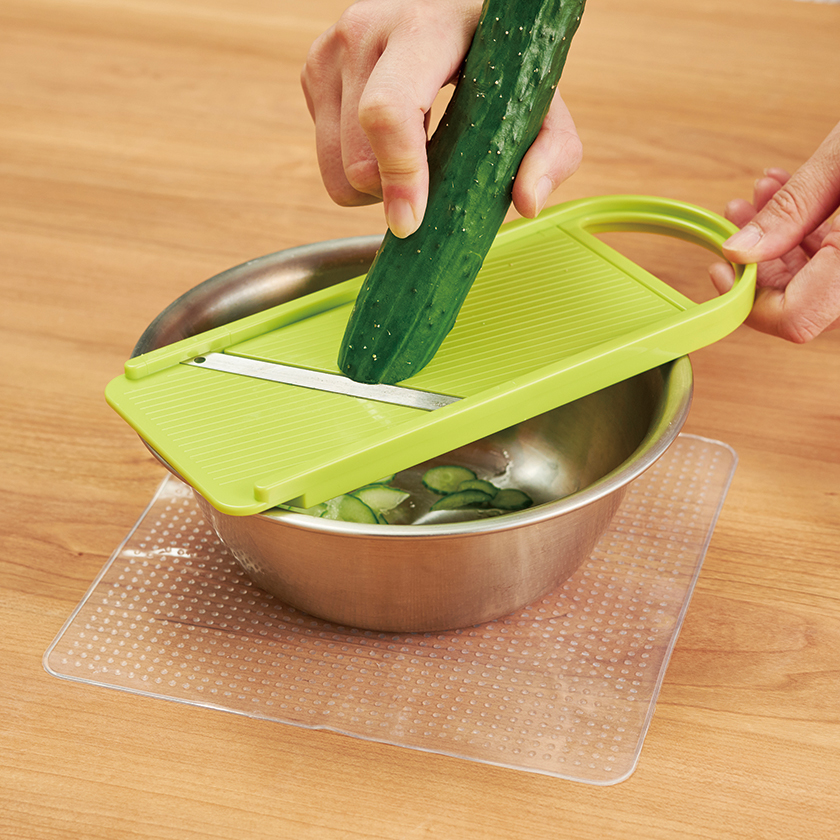 190㎜
95㎜
上代:\400(税込\440)
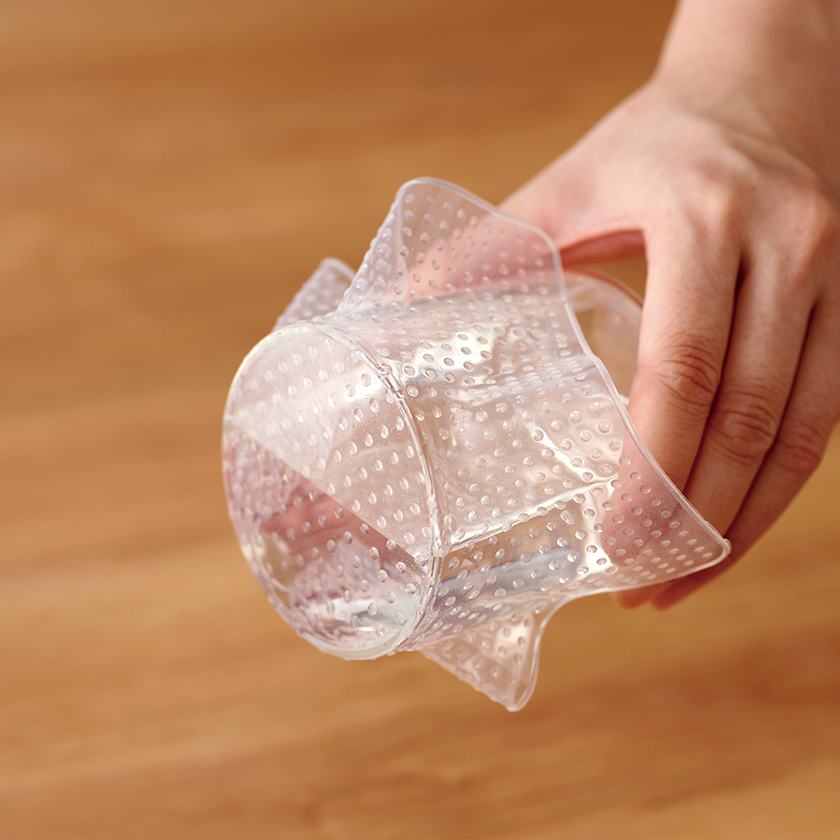 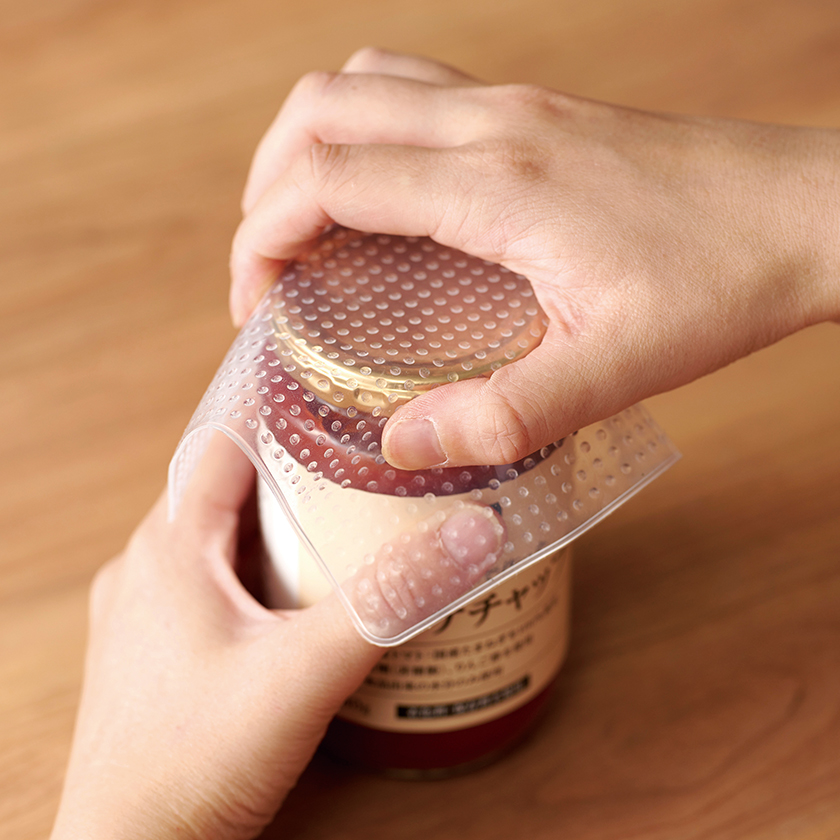 140㎜
しっかり伸びてピタッとくっつき、電子レンジにも対応可能！繰り返し使えるサステナブルで便利なシリコーンラップ
190㎜
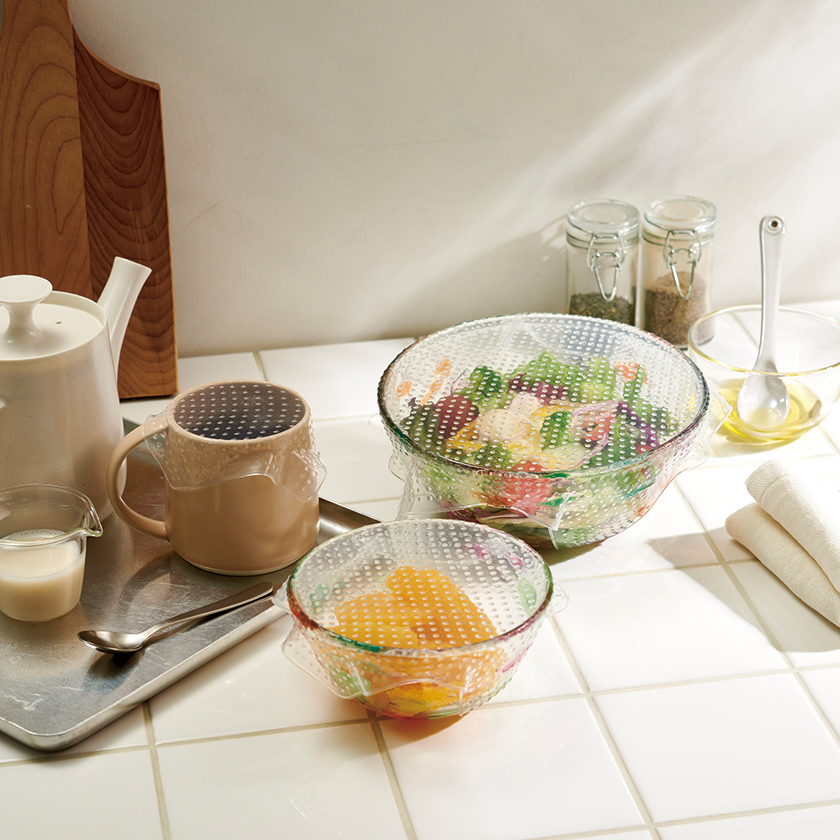 ■商品情報
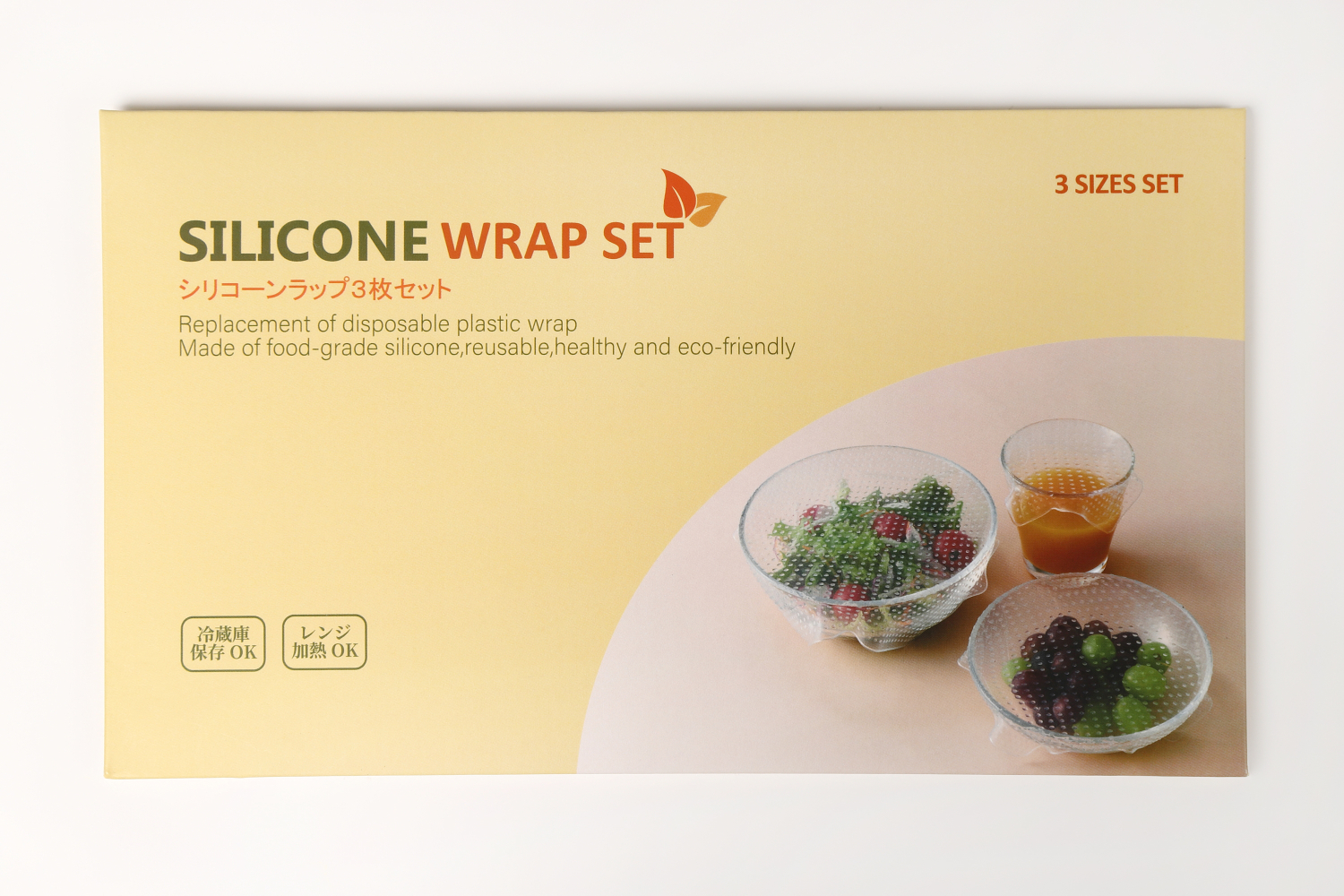 memo